RECRUTEMENT EMPLOI ÉTUDIANT.E.S SOLIDAIRES 

L’université recherche des étudiant.e.s solidaires pour la rentrée ! 
Vous êtes étudiant.e, vous avez le contact facile et vous cherchez un emploi avec accueil du public étudiant ?

Les Étudiant.e.s Solidaires vont à la rencontre de leurs pairs pour les informer sur les dispositifs auxquels ils peuvent recourir, et les orientent vers les bons interlocuteurs. Ils participeront à lutter contre le non-recours aux droits en apportant un soutien personnalisé, bienveillant et inclusif.

 Poste en extérieur
 Du 1er octobre au 31 mars 2026
 Capacité à s’exprimer aisément en public et maitrise de la langue française
 Être disponible au minimum 4h par semaine sur des plages horaires de 2h minimum. 
 Temps partiel selon vos disponibilités (15h par semaine au maximum)
 Formation assurée par l’Université de Toulouse
 Rémunération: SMIC horaire + 10%

Envoyez votre CV à dfvu-poleanimation.contact@utoulouse.fr 
(Pôle animation, soutien aux associations et accompagnement de la vie universitaire)
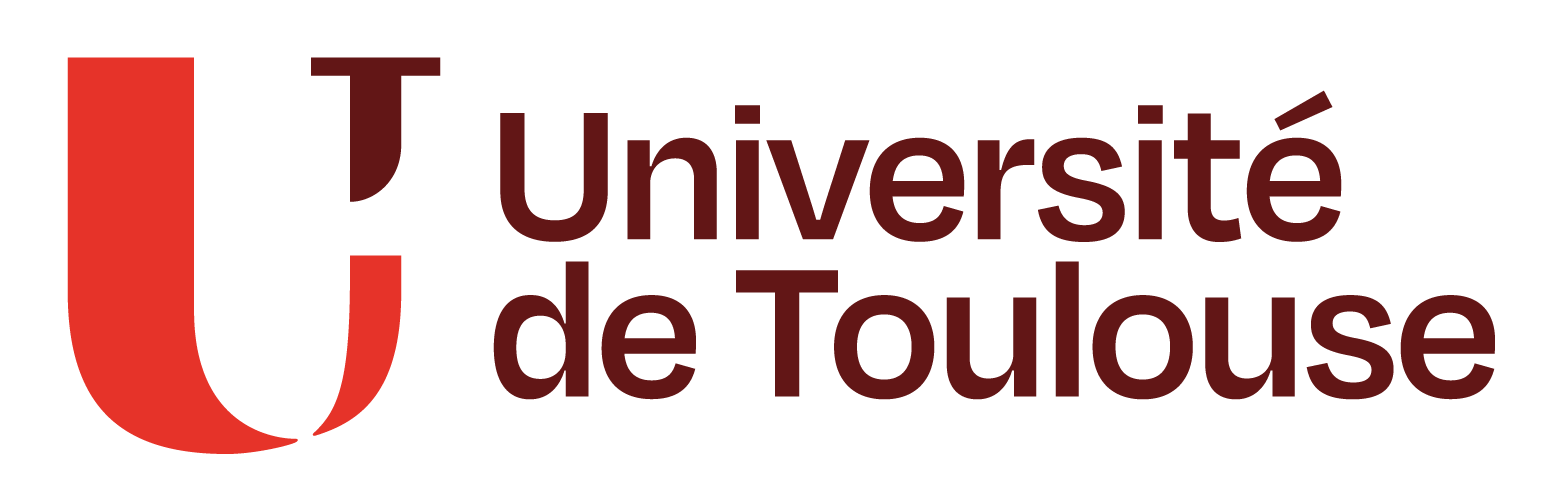